CGM 204 
SOSYAL DUYGUSAL GELİŞİM VE DESTEKLENMESİ
SOSYAL DUYGUSAL GELİŞİMİN 
DEĞERLENDİRİLMESİ VE DESTEKLENMESİ
Prof. Dr. Aysel Köksal Akyol
GELİŞİMSEL DEĞERLENDİRME
Biçimsel Olan ve Biçimsel Olmayan
= Standart Olan ve Standart Olmayan 
= İnformal ve Formal
BİÇİMSEL YÖNTEMLER
Standart testeler
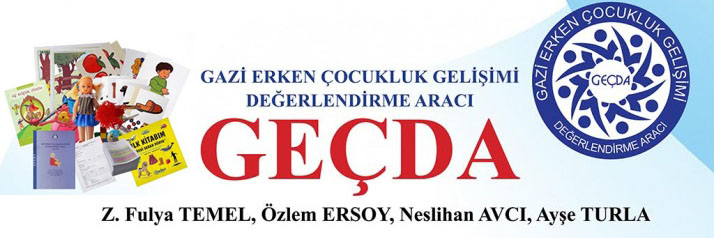 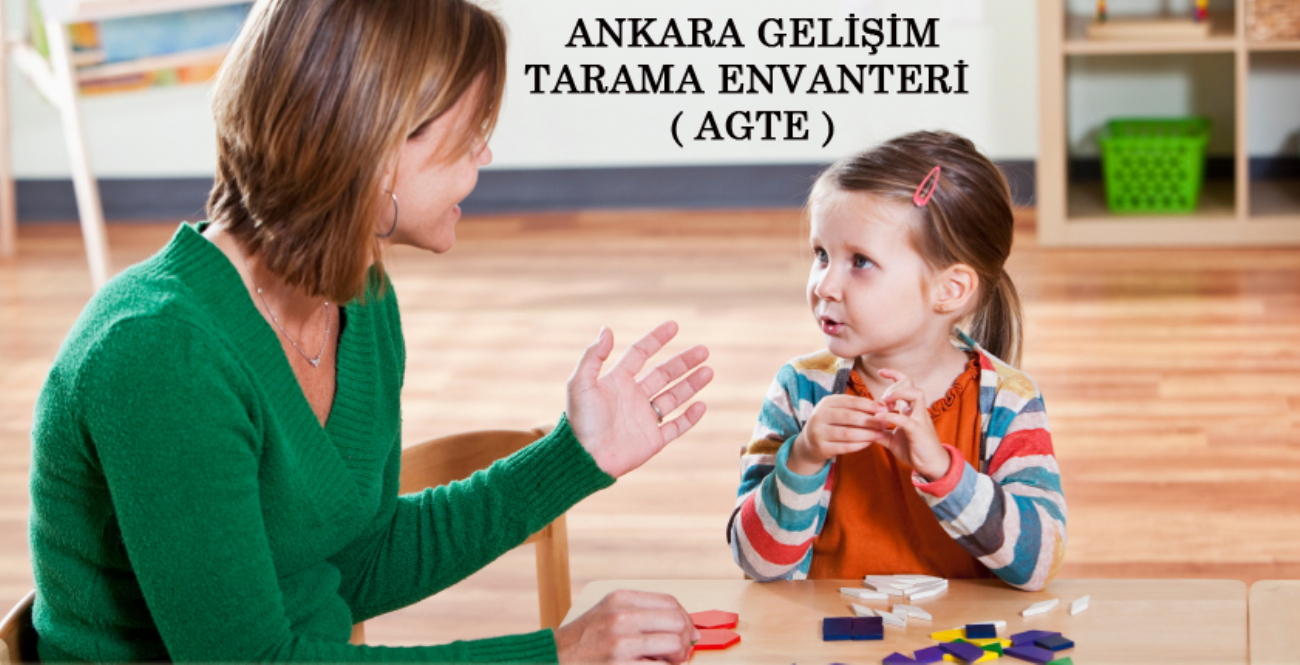 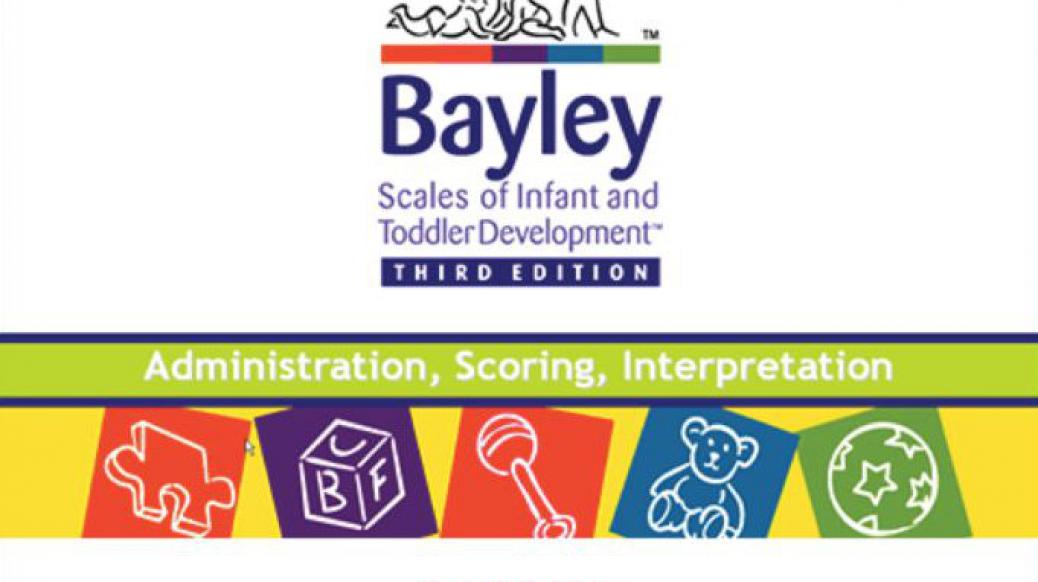 BİÇİMSEL OLMAYAN YÖNTEMLER
Gözlem
Gelişim dosyaları
Görüşmeler
Gelişim dosyaları
Ev ziyaretleri
……
Bugünlük bu kadar 